הממשלה – הרשות המבצעת
המורים הזמניים:
זוהר סמרה
דביר לאופר
מהי ממשלה?
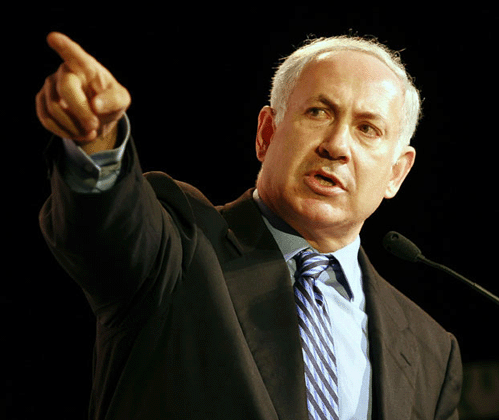 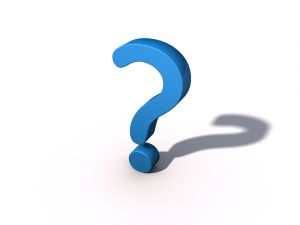 שרי הממשלה
תפקידי הממשלה וסמכויותיה
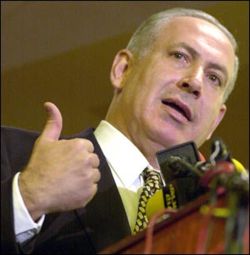 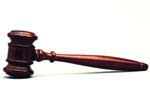 תפקידי הממשלה וסמכויותיה
א. קבלת החלטות
תפקידי הממשלה וסמכויותיה
ב. תקנות וצווים
אני מתקן תקנות ונותן צווים...
יאי!!! 
צו
תקנה
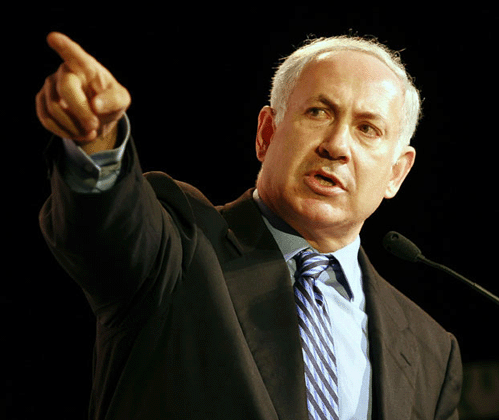 תפקידי הממשלה וסמכויותיה
ג.  סמכות שיורית
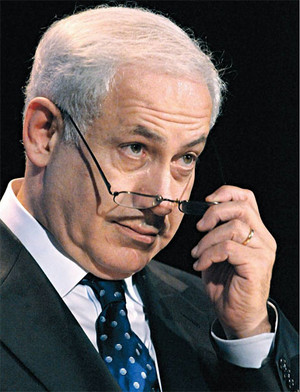 אמממ
אמממ
תשאלו את זוהר וזהו!!!
תפקידי הממשלה וסמכויותיה
ד. סמכות חירום
מצב חירום

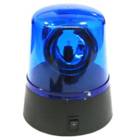 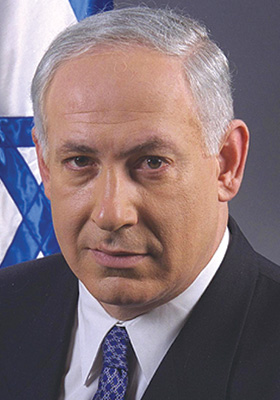 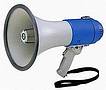 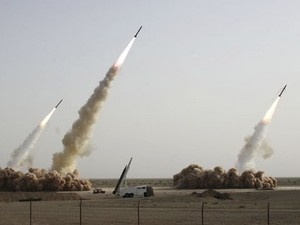 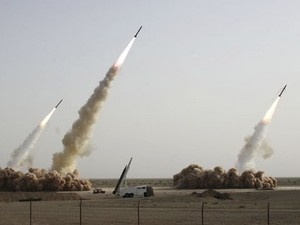 אחריות הממשלה
זה לא היה אני
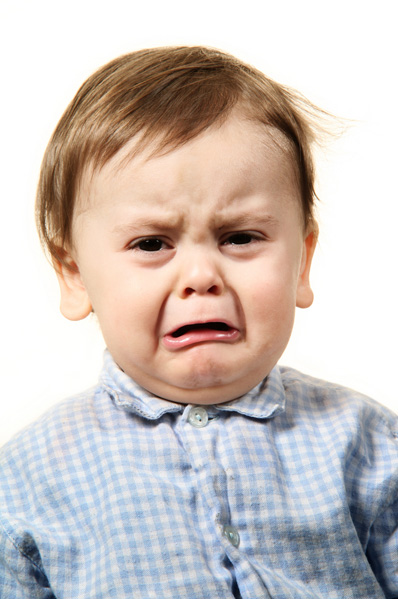 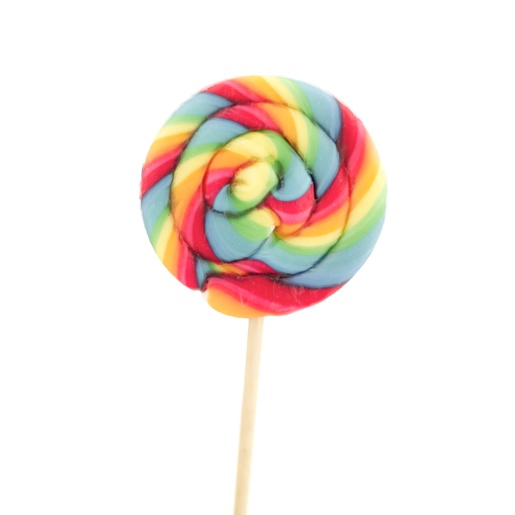 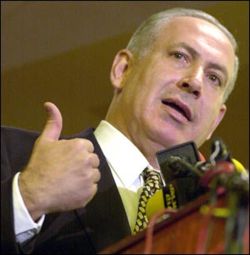 סתם.......                אחריות הממשלה:
א. אחריות משותפת
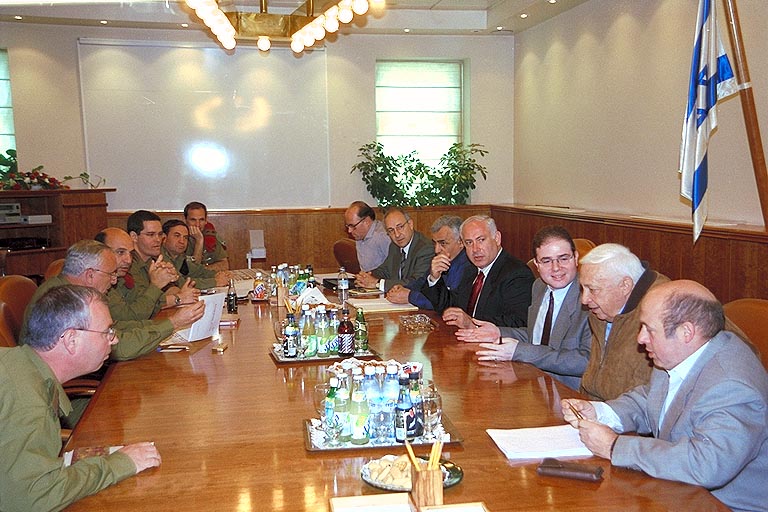 אחריות הממשלה:
ב. אחריות מיניסטריאלית
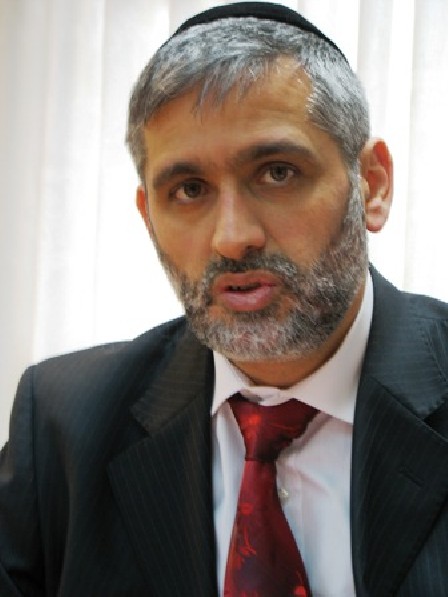 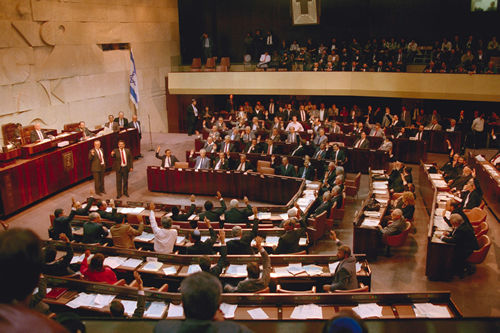 ביטחון
ממשלה
אושר
תהליך הרכבת הממשלה
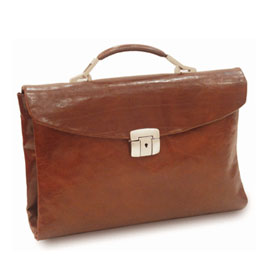 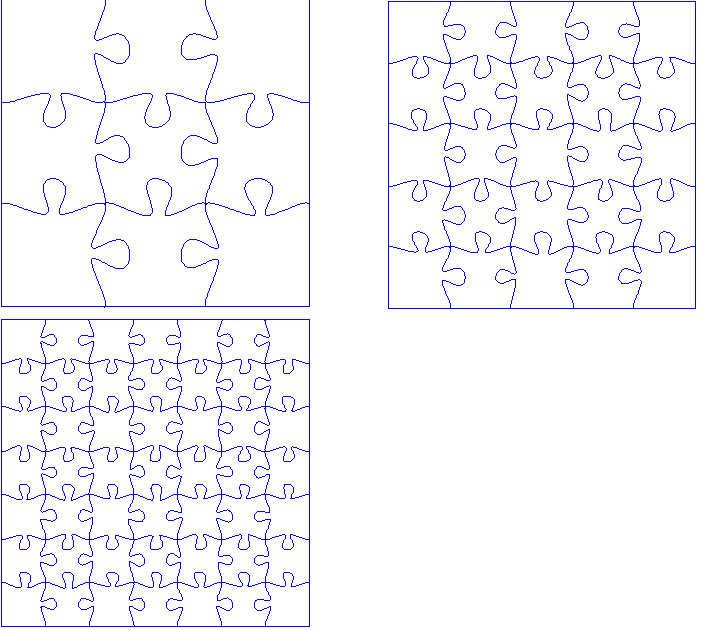 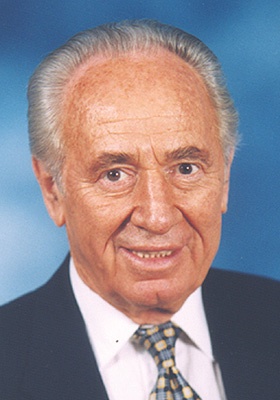 למה אני תמיד בצד?!
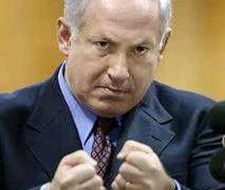 הרכב הממשלה
ראש הממשלה
ממלא מקום רה"מ
שרי הממשלה
סגני שרים
ועדות שרים
מזכירות הממשלה
משרדי הממשלה
הרכב הממשלה
I am
ראש הממשלה
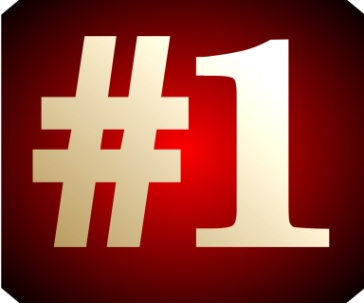 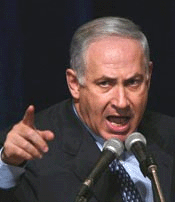 יאי ביבי!!!
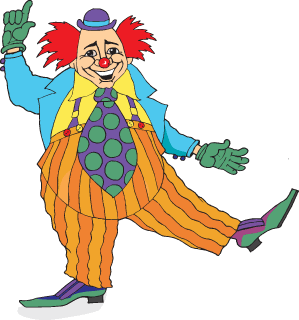 הרכב הממשלה
ראש הממשלה

לראש הממשלה מתוקף היותו הראש של הרשות המבצעת יש סמכויות רבות שאינן ברשות אף אחד אחר. ראש הממשלה חייב להיות גם חבר כנסת ואין באפשרותו להיות ראש ממשלה בלי להיות חבר כנסת.
כאשר ראש ממשלה מתפטר (או נפטר) מתפרקת גם הממשלה. הקדנציה של רה"מ היא 4 שנים.
הרכב הממשלה
ממלא מקום ראש הממשלה
טוב אם ביבי לא פה...
אני אחמם לו את הכיסא... ;)
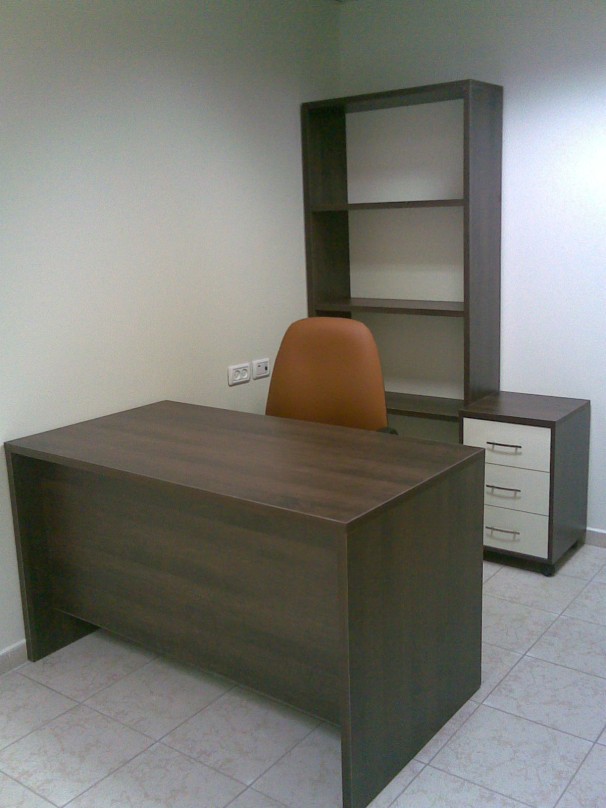 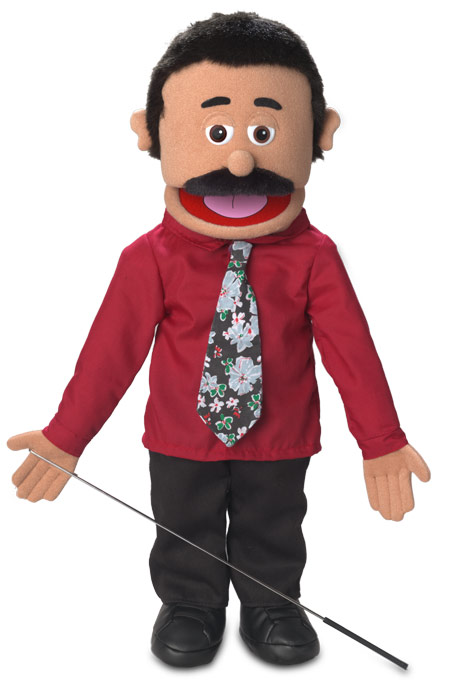 המשרד של ביבי
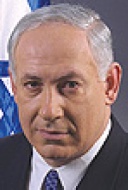 הרכב הממשלה
ממלא מקום ראש הממשלה

:" אחד השרים שהוא חבר כנסת יכול שיהיה ממלא מקום ראש ממשלה. כאשר ראש הממשלה נעדר מהארץ מזמן ממלא מקומו את ישיבות הממשלה ומנהל אותן.
נבצר מראש הממשלה זמנית למלא את תפקידו, ממלא את מקומו ממלא מקום ראש הממשלה; אם חלפו 100 ימים רצופים שבהם כיהן ממלא מקום ראש הממשלה במקום ראש הממשלה והוא לא חוזר למלא את תפקידו, יראוהו כמי שנבצר ממנו דרך קבע למלא את תפקידו."
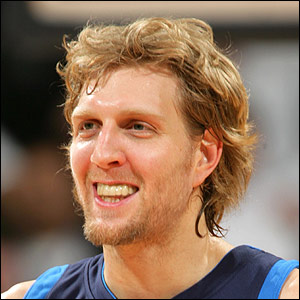 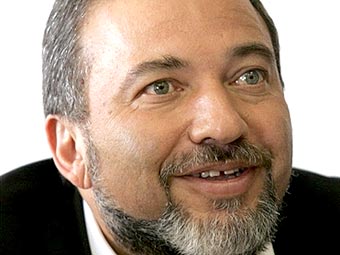 לא שר!!!
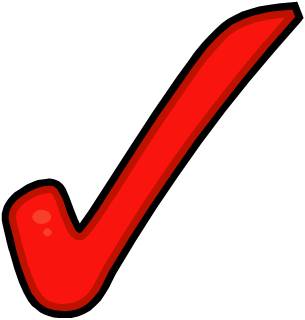 דא שר!!! דא ליברמן!
הרכב הממשלה
שרי הממשלה
הרכב הממשלה
שרי הממשלה

שרים שהם חברי ממשלה מופקדים לרוב על משרדים ממשלתיים (או תיקים ממשלתיים), אבל מכהנים גם שרים בלי תיק. 
*השרים לא חייבים בהכרח להיות חכי"ם
הרכב הממשלה
סגני שרים
לא היה לנו איך להמחיש...
אז הנה איש מקל:
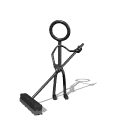 הרכב הממשלה
ועדות שרים
יש עניינים חשובים לטפל בהם
מה אני עושה כאן?...
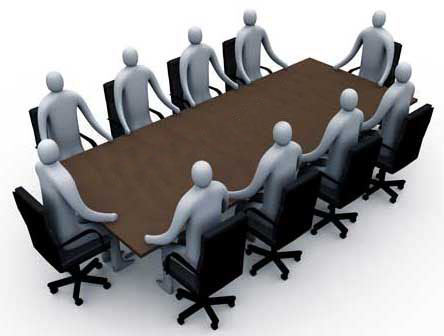 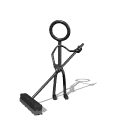 הרכב הממשלה
מזכירות הממשלה
הגעתם למשיבון של הממשלה...
יש טלפון.
מישו?
יש טלפון!!!
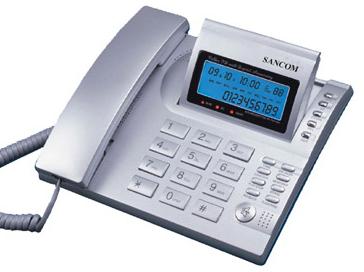 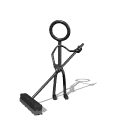 הרכב הממשלה
מזכירות הממשלה
מזכירות הממשלה הנמצאת ברשותו של מזכיר הממשלה, אחראית על  מספר דברים.
הרכב הממשלה
משרדי הממשלה
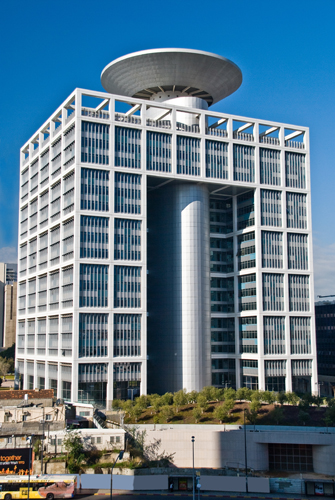 אני לא מנקה את כל זה!!!
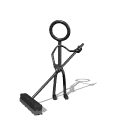 הרכב הממשלה
משרדי הממשלה

משרדי ראש הממשלה:תפקיד משרד זה הוא ליישם את המדיניות שבה החליט לנקות רה"מ בנוסף הוא מסייע לראש הממשלה ואחראי על תיאום הפעילויות בין משרדי הממשלה השונים.
משרד הביטחון:הוא הגוף הממונה מטעם הממשלה על ביטחונה של מדינת ישראל. משרד זה אחראי על המערכת הצבאית שבה נכללים בעיקר צה"ל, בנוסף אחראי משרד זה על המערכת האזרחית שבה נכללים מוסדות ותעשיות כמו התעשייה הצבאית, הרשות לפיתוח אמצעי לחימה והתעשייה האווירית.
הרכב הממשלה
משרדי הממשלה

קיימים עוד הרבה אבל לא נרחיב עליהם ...
ועכשיו סרטון
הסוף